‘2013겨울방학특강
  

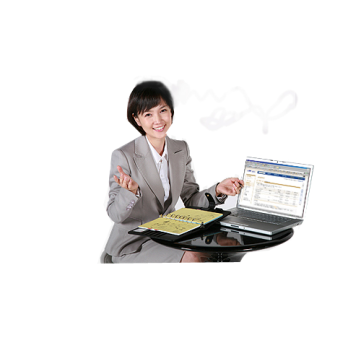 . 대      상 : 일반인을 제외한 재학생 
  . 등록기간 : 2013.12.23(월)~2014.1.10 (금)(기간내 등록자에 한함)
  .  특강할인혜택은 2개월등록시에한함  (1개월등록자는 일반등록)
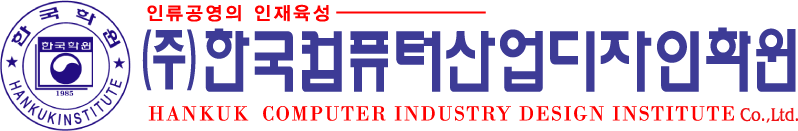 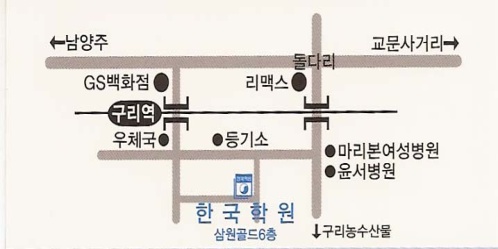 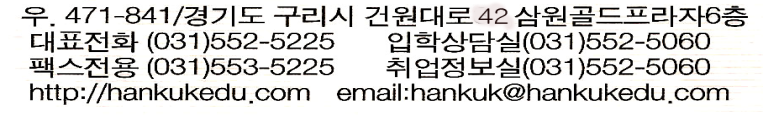